ISRO
Indian Space Research Organisation
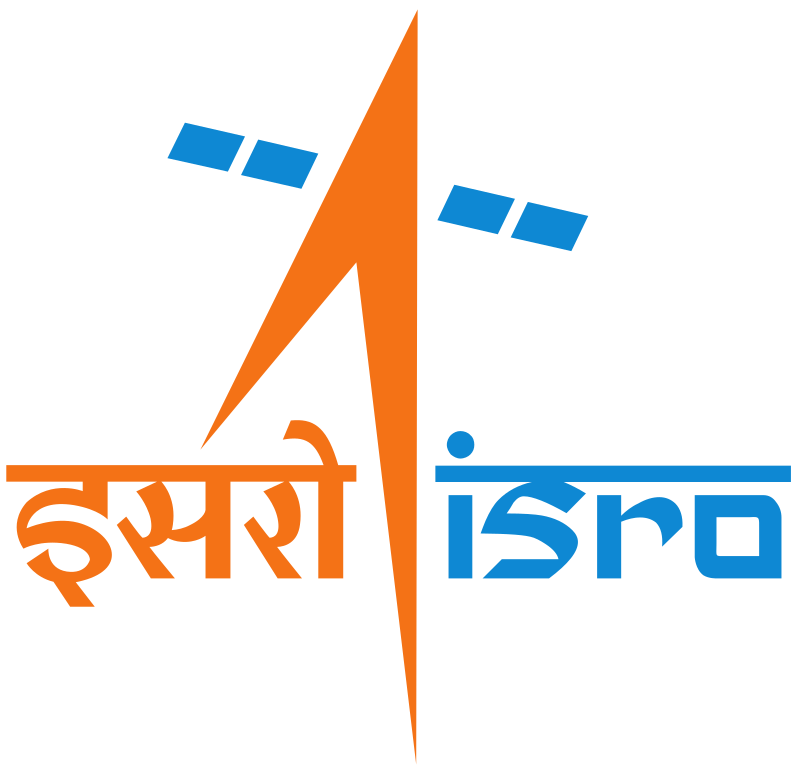 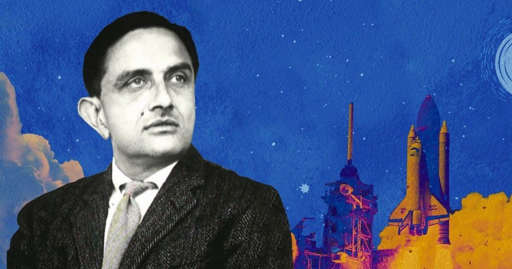 Dr. Vikram Sarabhai
15 August 1969
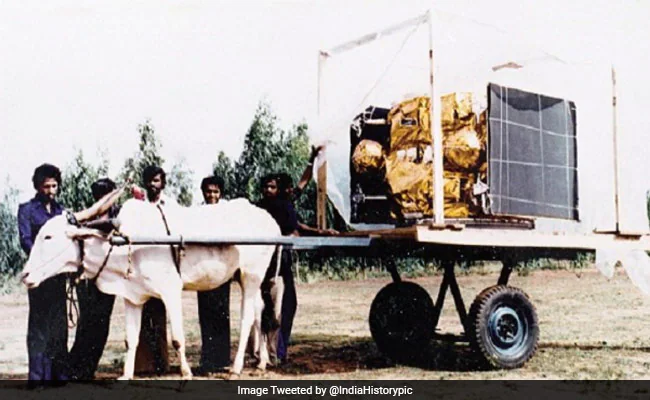 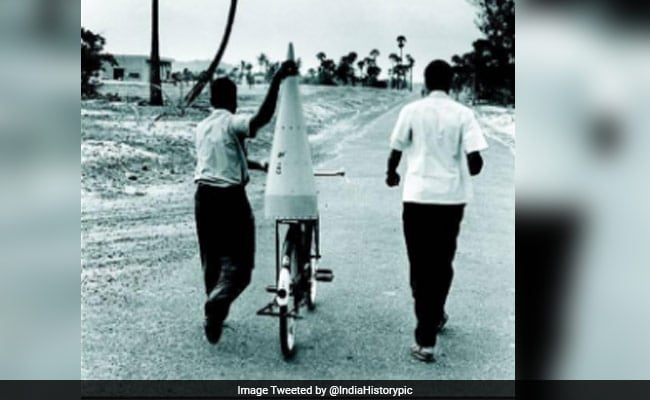 Short Intro
Established      - 15 August 1969
Established by  - Vikram sarabhai
Headquarters   - Bangalore,India
Chairman         - S somanath 
Employees       - 16,786
Annual budget - 13,700 crore 
Mission-116 spacecraft,86 launch mission,
237 foreign satelite
First satellite – Aryabhata (19 April 1975)
Rockets           - GSLV,PSLV,(SSLV,NSLV)
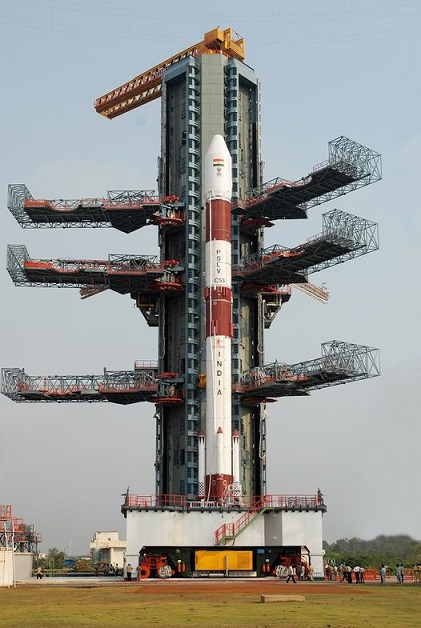 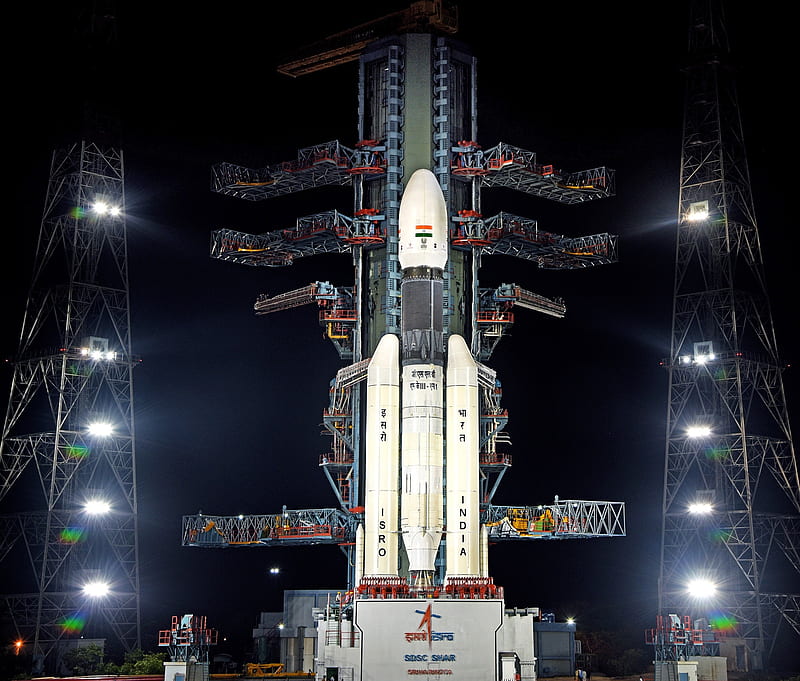 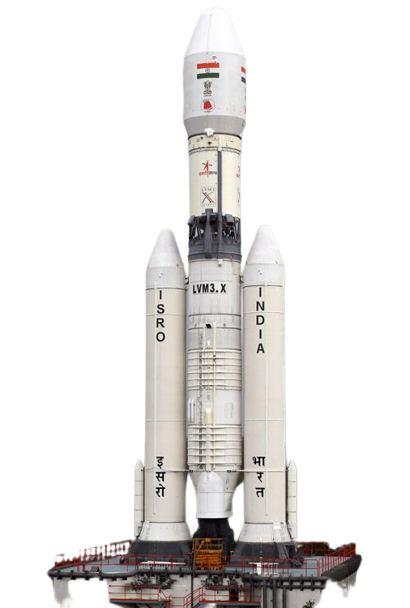 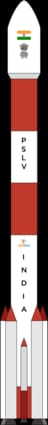 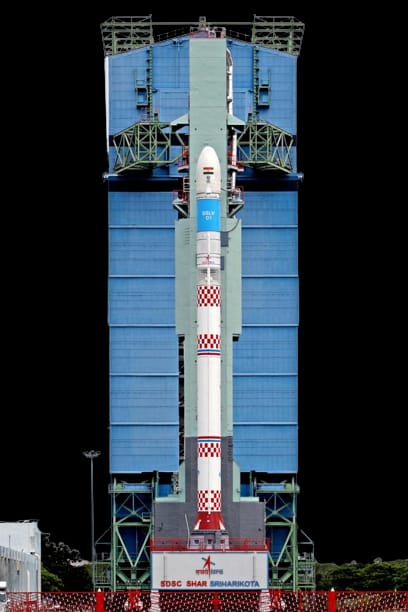 SSLV
GSLV-MK3
PSLV
Some Achievement of ISRO
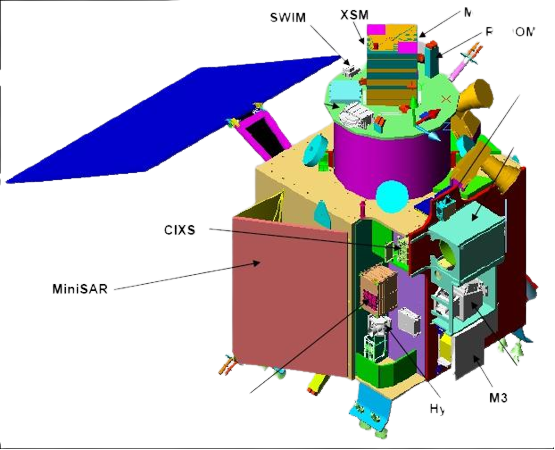 Chandrayaan 1 mission
22 Oct 2008
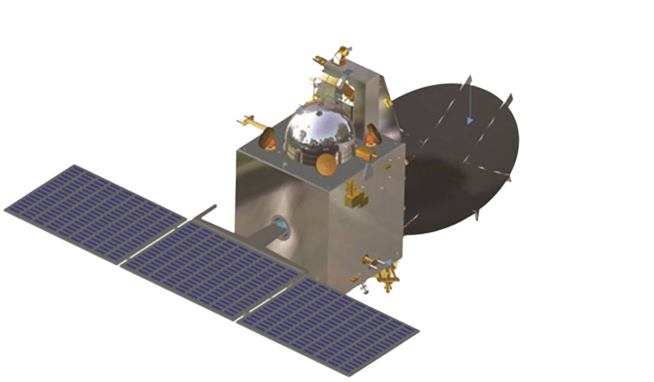 Mangalyaan mission
5 Nov 2013
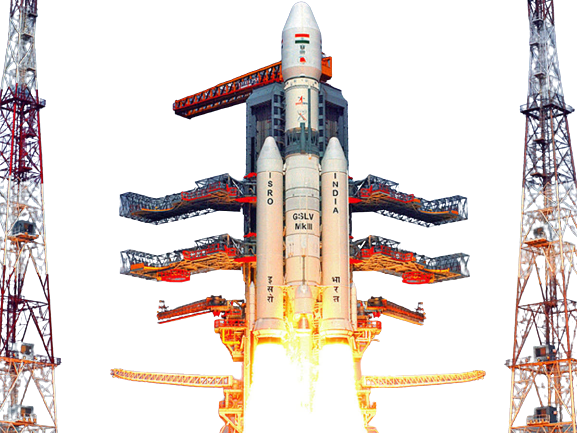 104 satelite
16 Feb 2017
Some failed mission of ISRO
GISAT-1
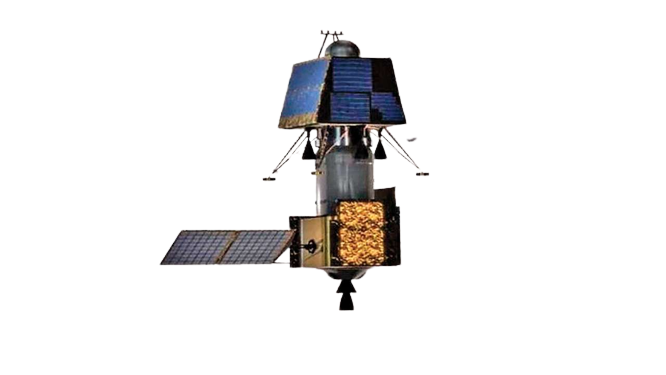 Experimental flight of SLV- 3
GSLV- F02
PSLV-C39 41st flight
SROSS
First flite of SSLV
Chandrayaan-2
22 July 2019
Some future mission of ISROGaganyaan missionSukryaan mission Aaditya L-1Chandrayaan-3